НАШИ
ЮБИЛЯРЫ
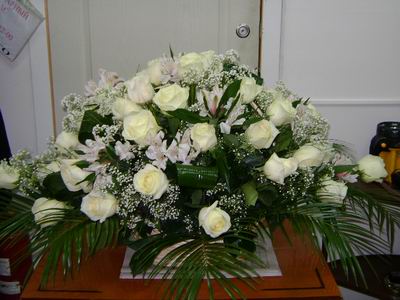 АВДИЙСКИЙ
ВЛАДИМИР
 ИВАНОВИЧ
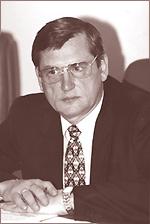 Первый заместитель директора Федеральной службы налоговой полиции РФ (1999-2001), заслуженный юрист Российской Федерации, доктор юридических наук, профессор, генерал-лейтенант налоговой полиции; родился 30 декабря 1945 г. в с. Горшково Мордвесского района Тульской области; окончил с отличием Горьковскую школу милиции МВД СССР в 1972 г., Всесоюзный юридический заочный институт по специальности "правоведение" в 1977 г., Академию МВД СССР по специальности "организация управления в сфере правопорядка" в 1980 г.; в 1992-1993 годах проходил стажировку в Германии и США по проблемам налогообложения; 1972-1973 - инспектор ОБХСС Отдела внутренних дел исполкома Владимирского городского Совета; с 1973 г. работал в ОБХСС Управления внутренних дел исполкома Владимирского областного Совета в должностях инспектора, старшего инспектора, старшего инспектора по особо важным делам, заместителя начальника ОБХСС; с 1984 г. - в Главном управлении БХСС МВД СССР;
1991-1992 - заместитель начальника Управления ЦББЭП СОРС МВД СССР; в 1992 г. был прикомандирован к Государственной налоговой службе Российской Федерации; принимал активное участие в определении основных функций и нормативной базы созданного при Госналогслужбе России Главного управления налоговых расследований, позднее - Департамента налоговой полиции России; участвовал в разработке закона "О федеральных органах налоговой полиции", статей Уголовного кодекса РСФСР, предусматривающих ответственность за налоговые преступления; 1993-1995 - начальник Контрольно-ревизионного управления Департамента налоговой полиции (ДНП) Российской Федерации; в 1995 г. возглавил Управление налоговых проверок ДНП РФ; с октября 1999 г.  по март 2001 г. занимал должность первого заместителя директора ФСНП РФ; с ноября 2001г. по 2006г. – заместитель генерального директора компании «Норильский никель», с 2006 г. работает в Финансовом университете при Правительстве РФ, декан факультета « Анализ рисков и экономическая безопасность», награжден медалью «За безупречную службу в МВД» 1,2,3 степеней, женат, имеет троих детей; увлечения: спорт, классическая музыка, научно-популярная литература.
Федеральное государственное образовательное
бюджетное учреждение высшего образования
«Финансовый университет при Правительстве Российской Федерации»
СОВЕРШЕНСТВОВАНИЕ РЫНОЧНЫХ ОТНОШЕНИЙ
И МЕХАНИЗМОВ ГОСУДАРСТВЕННОГО КОНТРОЛЯ
ЗА ОБОРОТОМ ЗОЛОТА ПРОМЫШЛЕННОГО НАЗНАЧЕНИЯ
В ЦЕЛЯХ ОБЕСПЕЧЕНИЯ ЭКОНОМИЧЕСКОЙ БЕЗОПАСНОСТИ РОССИИ
(технико-экономическое обоснование электронной торговой системы)
Коллективная монография
Под общей редакцией В. И. Авдийского
Москва 2015
Об авторах:
 
Авдийский В.И., доктор юридических наук, профессор, заслуженный юрист Российской Федерации, декан факультета «Анализ рисков и экономическая безопасность» Финансового университета при Правительстве Российской Федерации;
Бауэр В.П., доктор экономических наук, доцент,  директор центра исследований социально-экономических критериев и показателей безопасности Института проблем экономической безопасности и стратегического планирования Финансового университета при Правительстве Российской Федерации;
Глотов В.И., заместитель директора Федеральной службы по финансовому мониторингу;
Котляр Ю.А., советник генерального директора ОАО «ГМК Норильский никель»;
Маркин А.В., руководитель ФКУ «Российская государственная пробирная палата при Министерстве финансов Российской Федерации»;
Прасолов В.И., кандидат политических наук, доцент кафедры «Анализ рисков и экономическая безопасность» Финансового университета при Правительстве Российской Федерации;
Сенчагов В.К., доктор экономических наук, профессор, руководитель Центра финансовых исследований Института экономики РАН;
Сильвестров С.Н., доктор экономических наук, профессор, заведующий кафедрой «Мировая экономика и международный бизнес» Финансового университета при Правительстве Российской Федерации;
Тихов И.В., председатель комитета ТПП РФ по поддержке предпринимательства в сфере добычи, производства, переработки и торговли драгоценными металлами и драгоценными камнями и изделиями из них;
Тихомиров А.В., вице-президент, начальник управления сырьевых ресурсов и товарных активов ОАО «СМП Банк».
Оглавление
Оглавление
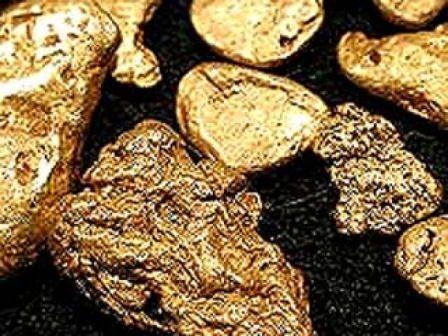 В монографии исследуются проблемы оборота драгоценных металлов на примере золота промышленного назначения, предлагаются модели совершенствования рыночных отношений оборота и механизмы государственного контроля, позволяющие легализовать оборот драгоценных металлов на уровне сырья. 
   Отдельным вопросом рассматривается реализация в стране условий  по обеспечению экономической безопасности, противодействию теневому обороту драгметаллов посредством создания электронных торговых площадок.
   В качестве приложения в монографии представлена эскизная проектная документация на образец модуля электронной торговой системы.
   Монография предназначена для научных работников, аспирантов и докторантов, магистрантов, специалистов практиков.